Les Béothuks
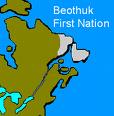 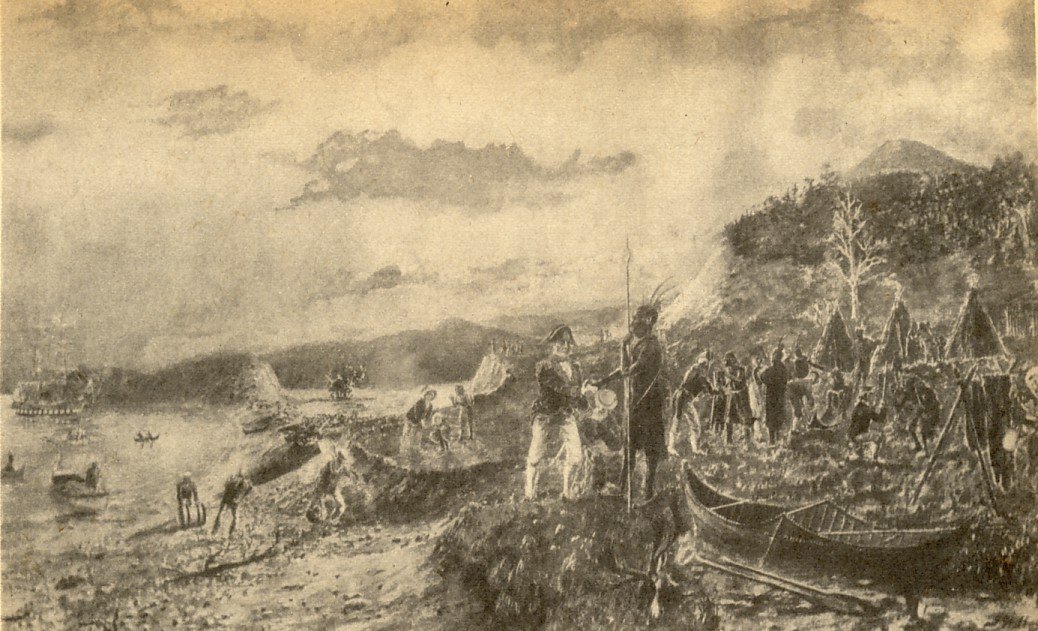 Indigène
adj. et n. – 1. Qui est né dans le pays dont il est en question.
aborigène, autochtone, natif, naturel.
Qui appartient à un groupe ethnique existant dans un pays d’outre-mer avant sa colonisation.

2. Qui croît, vit naturellement dans une région sans y avoir été importé.
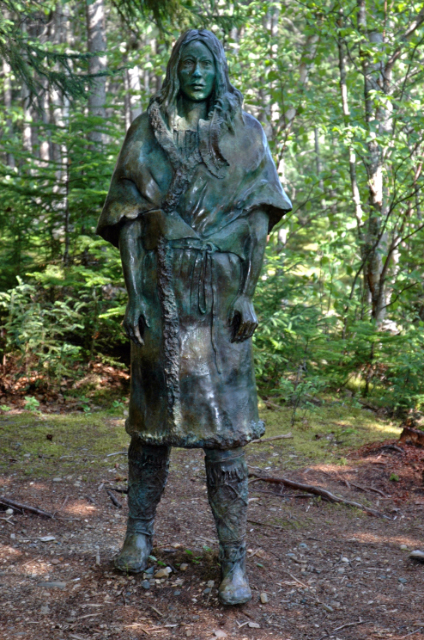 Les Béothuks
Peuple indigène de Terre-Neuve
Pendant l’été, ils habitaient sur la côte pour se procurer des poissons et des oiseaux
15e et 16e siècles : L’arrivée des Européens.
Des échanges : couteaux, outils échangés pour les fourrures
Les Européens ont commencé à occuper la côte.  L’accès à la côte devient limité pour les Béothuks.
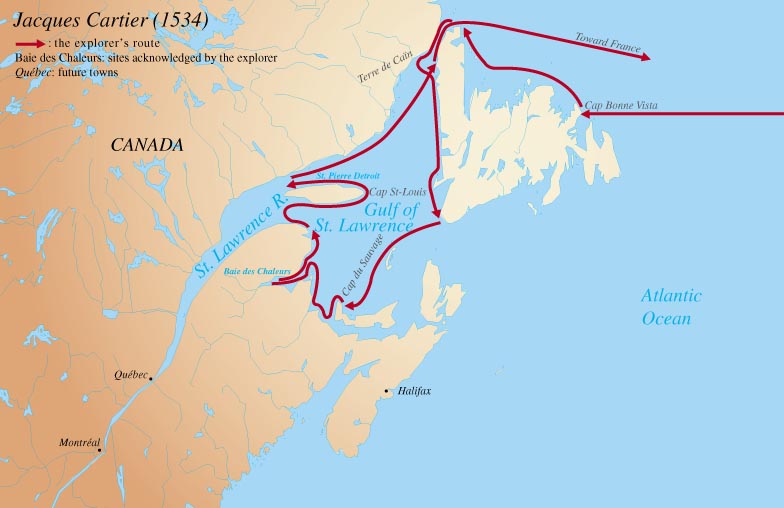 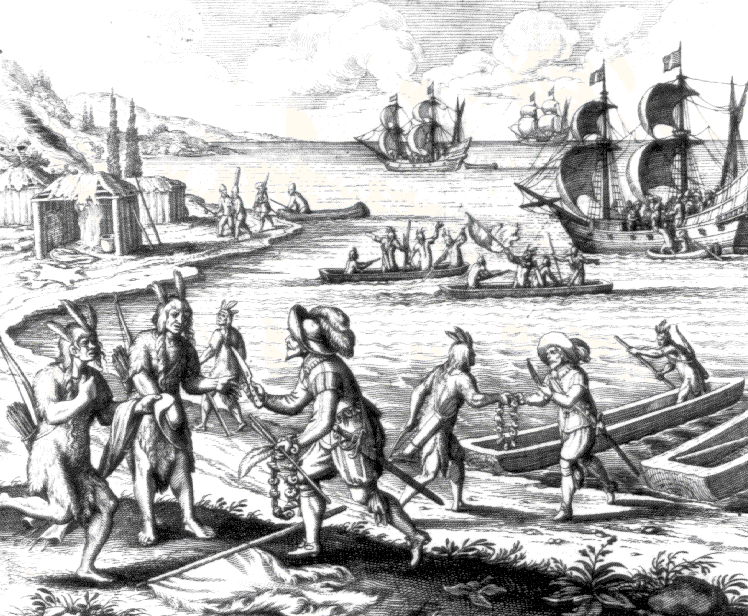 Les Béothuks n’ont presque plus d’accès à la côte… ils dépendent de plus en plus sur le caribou et le castor
La famine
Les maladies
Les Européens tuent les Béothuks
La chasse aux Béothuks n’était pas punie.  Par contre, les meurtres des Européens …  crime et punition sévère.

Attitudes des Européens face aux peuples indigènes?
Shanawdithit
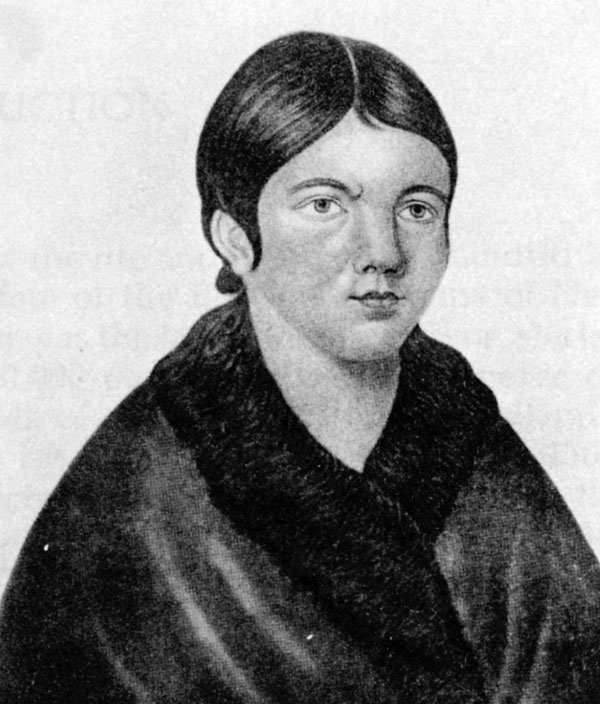 Seule source d’informations (à part les découvertes archéologiques) à propos de ce peuple … 

Est morte de  tuberculose en 1829 à l’âge de 29 ans …

Dernière survivante béothuk …
L’art de Shanawdithit
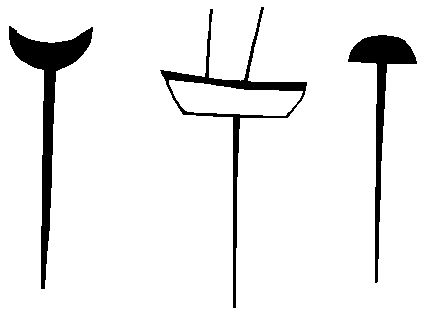 Elle documentait la vie quotidienne de son peuple : cartes géographiques, régimes alimentaires, outils, vêtements, logements, etc.